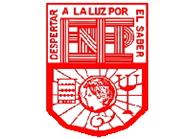 ESCUELA NORMAL DE EDUCACION PREESCOLAR 
Licenciatura en educación preescolar
 
Materia: Educación histórica en el aula
Maestro: Narciso Rodríguez Espinosa
Alumna: Fátima Araminda García Samaniego     Grado: 2       Sección: A


-CONSULTA –
La historia en la educación básica: referentes para su análisis. 
Competencias: 
Asume la historia como forma específica de conocimiento con su propia lógica, nociones, objetos de estudio, fuentes, mecanismos de corroboración y validación; a través de una aproximación al trabajo del historiador. 
Asume que la educación histórica se centra en el desarrollo del pensamiento histórico y el aprendizaje de la historia en los alumnos a partir del trabajo con fuentes primarias. 


15/10/2018
Primer ordenJuguetes mexicanos
El Juguete tradicional mexicano es una expresión representativa de la cultura mexicana. En su mayoría, éstos son elaborados artesanalmente a base de madera.
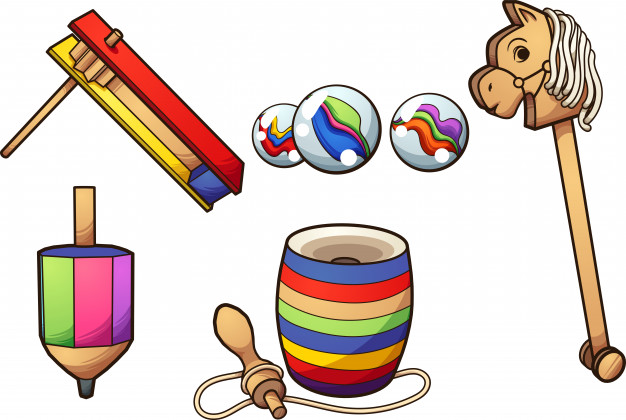 Segundo ordenBalero
Juguete de malabares compuesto de un tallo, generalmente de madera, unido por una cuerda a una bola horadada por uno o varios agujeros de un diámetro ajustado al tallo. El objetivo del juego es hacer incrustar un eje delgado del tallo al hueco del mazo.
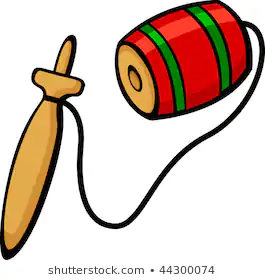 Segundo ordenTrompo
Un trompo es un tipo de peonza que puede girar sobre una punta, sobre la que sitúa su centro gravitatorio de forma perpendicular al eje de giro, y se equilibra sobre un punto gracias a la velocidad angular, que permite el desarrollo del efecto giroscópico.
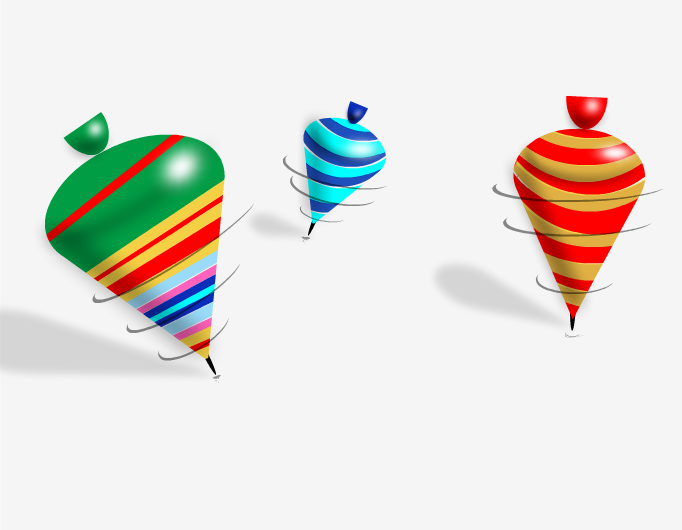